স্বাগত আজকের ক্লাসে
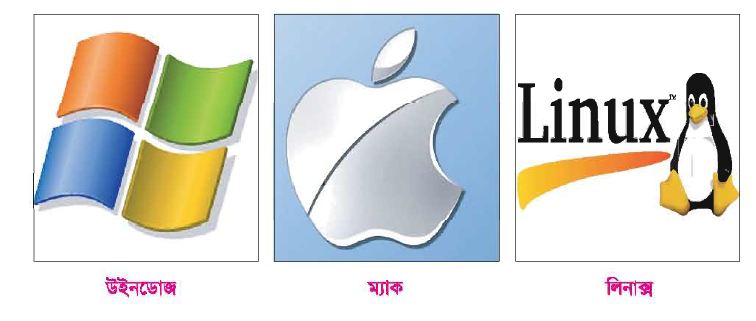 পরিচিতি
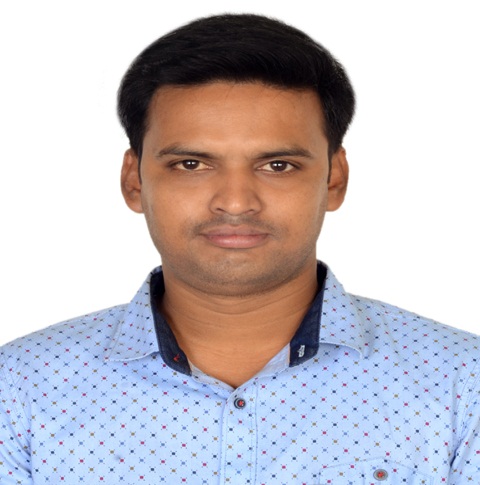 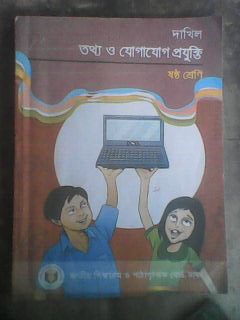 মোঃ আনোয়ার হোসেন 
        সহকারী শিক্ষক 
ছাতক জালালিয়া ফাযিল মাদ্রাসা
ছাতক,সুনামগঞ্জ। 
মোবাইল-০১৭২৭ ২৩৭০৬৬
E-mail- info.anowarmp@gmail.com
বিষয়: তথ্য ও যোগাযোগ প্রযুক্তি
শ্রেণি  : ষষ্ঠ 
অধ্যায় : দ্বিতীয় অধ্যায়
পাঠ : ৮ (অ্যাপ্লিকেশন সফটওয়্যার)
সময়   : ৫০ মিনিট
চিত্রটিতে আমরা কী দেখতে পাচ্ছি?
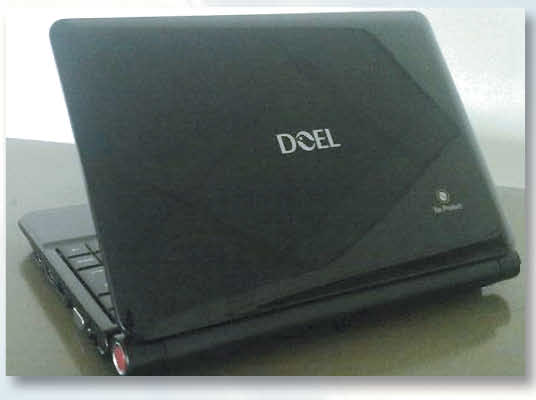 নিচের  প্রক্রিয়াটি মনোযোগ সহকারে লক্ষ্য কর।
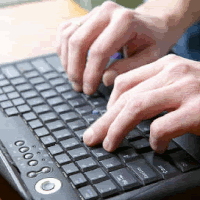 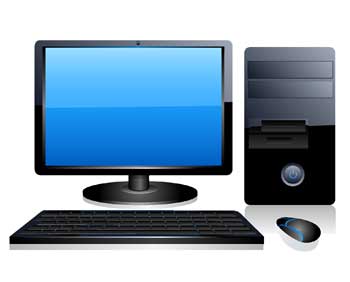 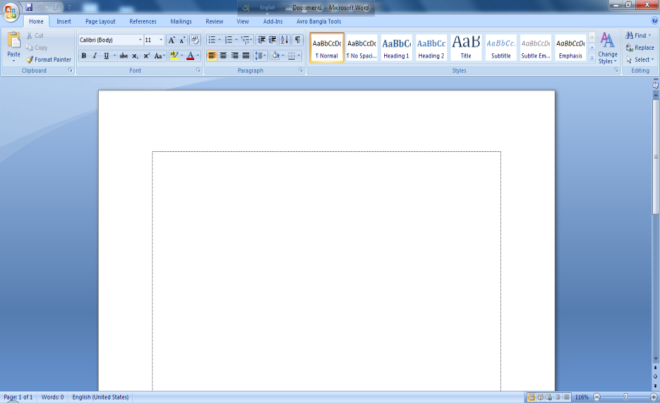 বাংলাদেশ আমাদের 
 জন্মভূমি ।
তাহলে বলো কম্পিউটারকে কাজের উপযোগী করতে  আমরা কী ব্যবহার করি।
পাঠ শিরোনাম
অ্যাপ্লিকেশন সফটওয়্যার
শিখনফল
এই পাঠ শেষে শিক্ষার্থীরা-
1। অ্যাপ্লিকেশান সফটওয়্যার কী তা বলতে পারবে।
২। বিভিন্ন প্রকার সফটওয়্যারের কাজ বর্ণনা করতে পারবে।
৩।কাস্টমাইজড সফটওয়্যারের প্রয়োওজনীয়তা  ব্যাখ্যা করতে পারবে।
আমরা কী দেখতে পাচ্ছি?
Microsoft Office 2007
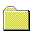 Microsoft Office Access 2007
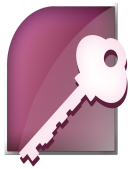 Microsoft Office Excel 2007
Microsoft Office On Note 2007
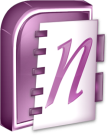 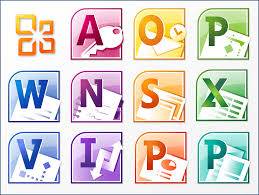 Microsoft Office Info path 2007
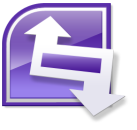 Microsoft Office Groove 2007
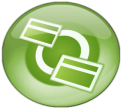 Microsoft Office Power Point 2007
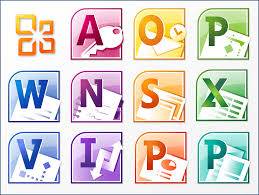 Microsoft Office 2007
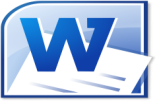 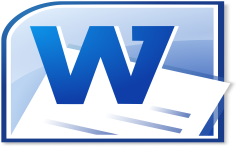 ওয়ার্ড আইকোনে ক্লিক করি?ডকুমেন্টের ভিতর কার্সার নিই।
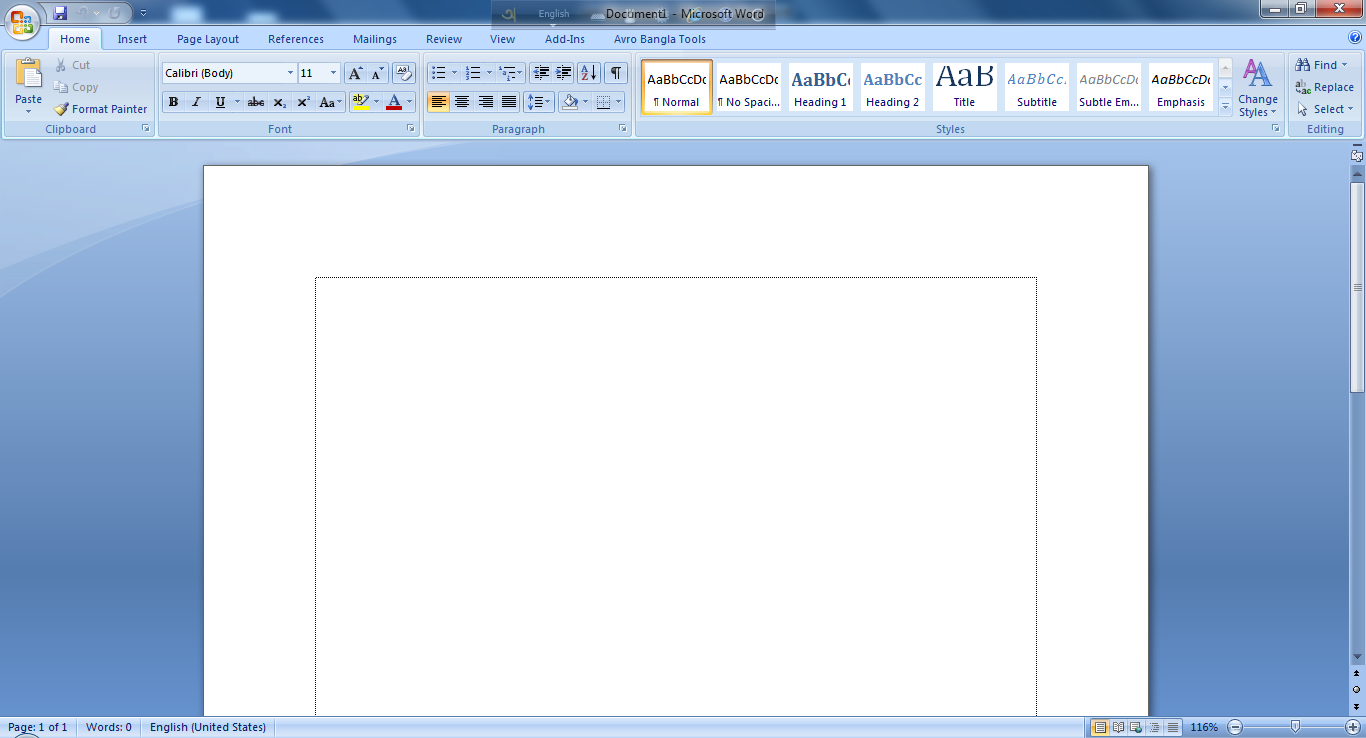 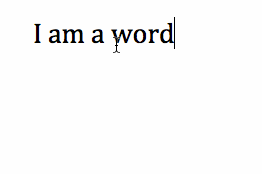 একক কাজ
সময়ঃ ০২ মিঃ
প্যাকেজ সফটওয়্যার কাকে বলে?
Microsoft Office 2007 এর ফোল্ডার এর ভিতর আরো অনেকগুলো সফটওয়্যার রয়েছে এই সকল সফটওয়্যার এর সম্মিলিত রুপই হল প্যাকেজ সফটওয়্যার।
উত্তরের জন্য ক্লিক করি।
অ্যাপ্লিকেশন সফটওয়্যার এর ব্যবহার  দেখি -
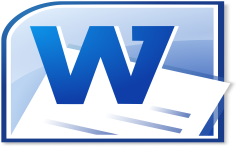 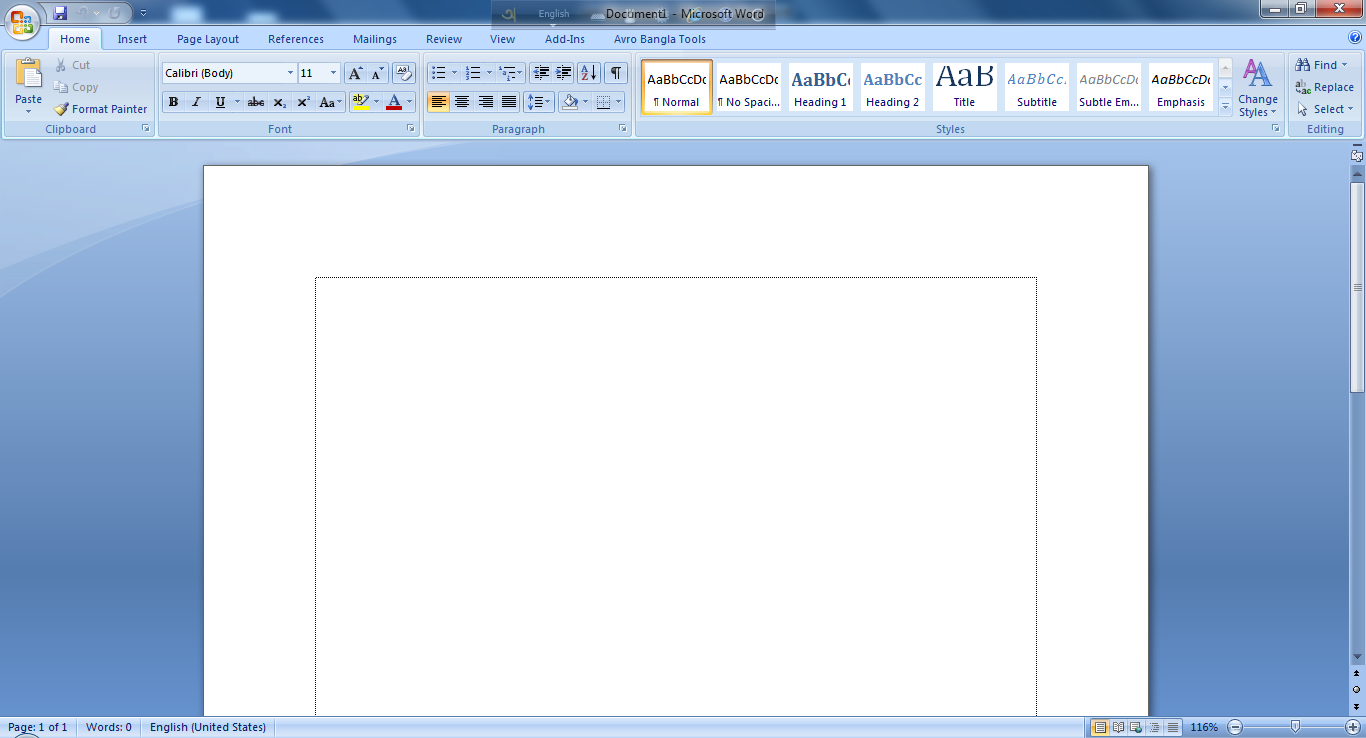 Microsoft ওয়ার্ড লেখালেখির কাজের জন্য ব্যবহার করা হয়।
ডিজিটাল বাংলাদেশ গড়ার জন্য আমরা কাজ করে যাবো।
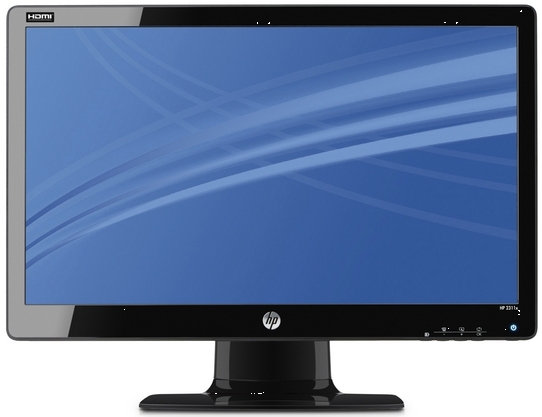 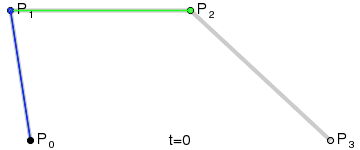 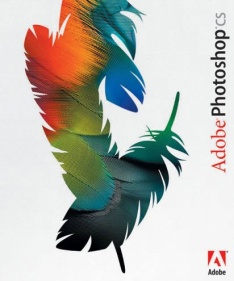 অ্যাডোবি ফটোশপ ছবির জন্য ব্যবহৃত হয়।
আরো অ্যাপ্লিকেশন সফটওয়্যার এর ব্যবহার  দেখি-
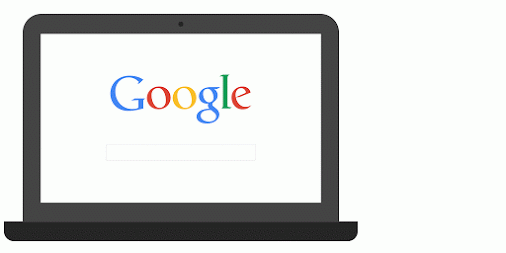 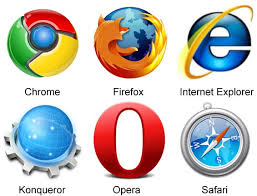 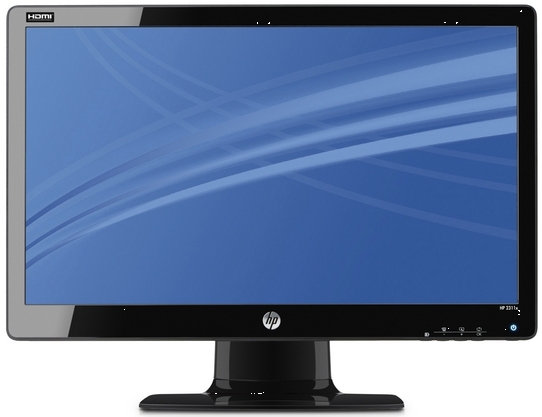 মযিলা ফায়ারফক্স ব্যবহার করে ইন্টারনেটে ঘুরে বেড়ায়।
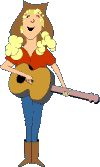 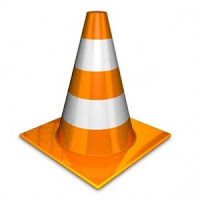 ভি এল সি মিডিয়া প্লেয়ার ব্যবহার করে গান শোনা ও ভিডিও দেখা য়ায়।
আরো অ্যাপ্লিকেশন সফটওয়্যার এর ব্যবহার  দেখি-
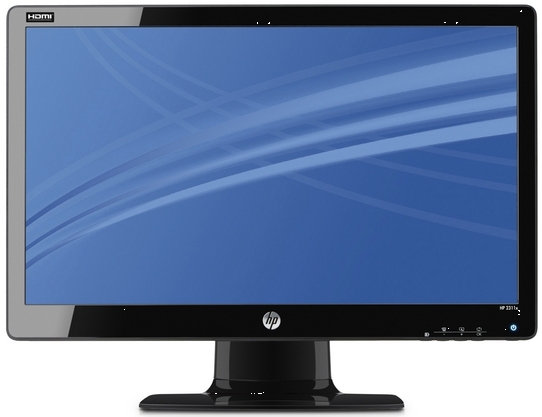 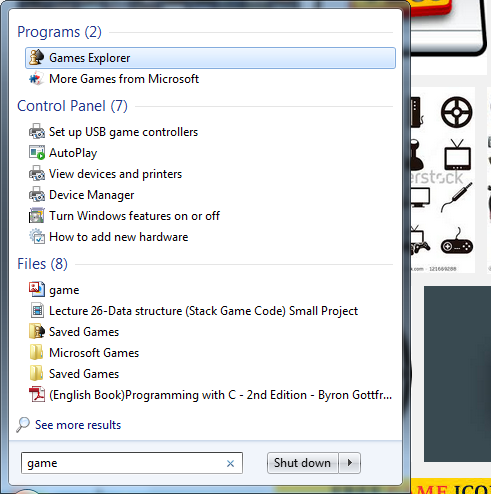 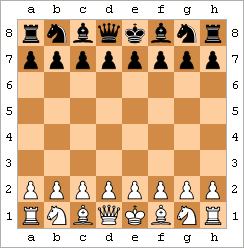 গেম খেলা
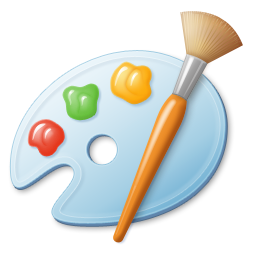 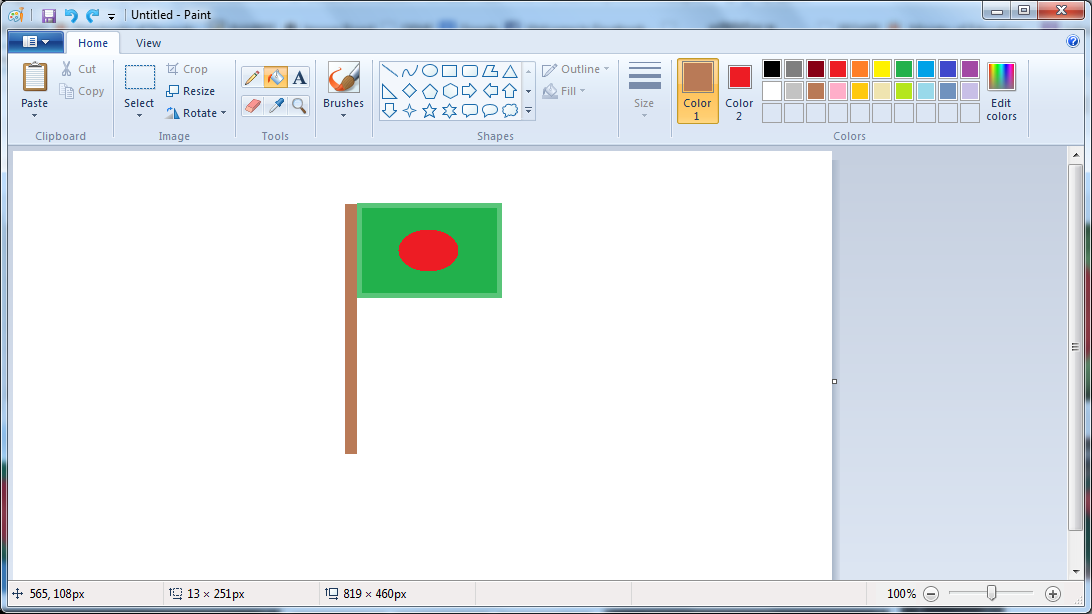 ছবি আঁকা
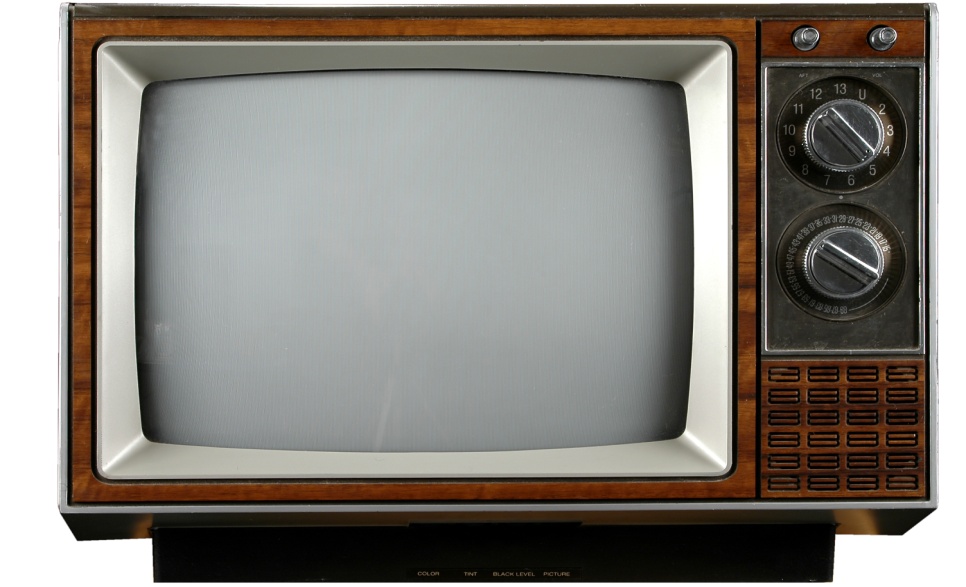 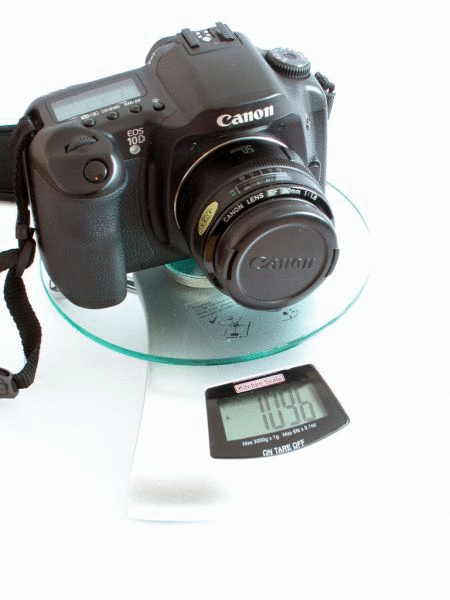 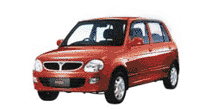 ক্যামেরা
গাড়ি
টিভি
এগুলো বিক্রয় করলে কি পাওয়া যাবে।
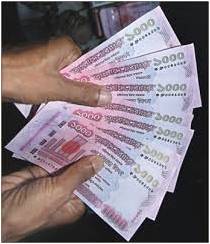 উনি কে? তোমরা কি জানো উনি কিভাবে ধনী হলেন?
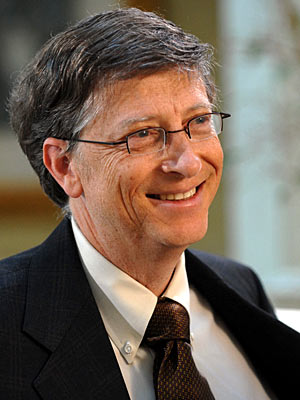 Microsoft Office Access 2007
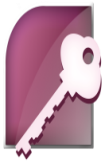 Microsoft Office Excel 2007
Microsoft Office On Note 2007
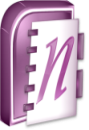 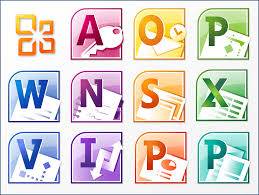 Microsoft Office Info path 2007
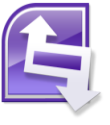 Microsoft Office Groove 2007
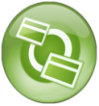 Microsoft Office Power Point 2007
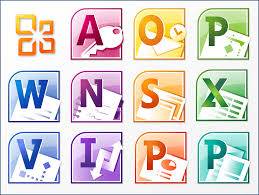 Microsoft Office 2007
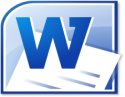 মাইক্রোসফট কোম্পানীর বিভিন্ন সফটওয়্যার
 বিক্রি করে  বিশ্বের ধনীদের একজন হয়েছেন।
বিলগেটস
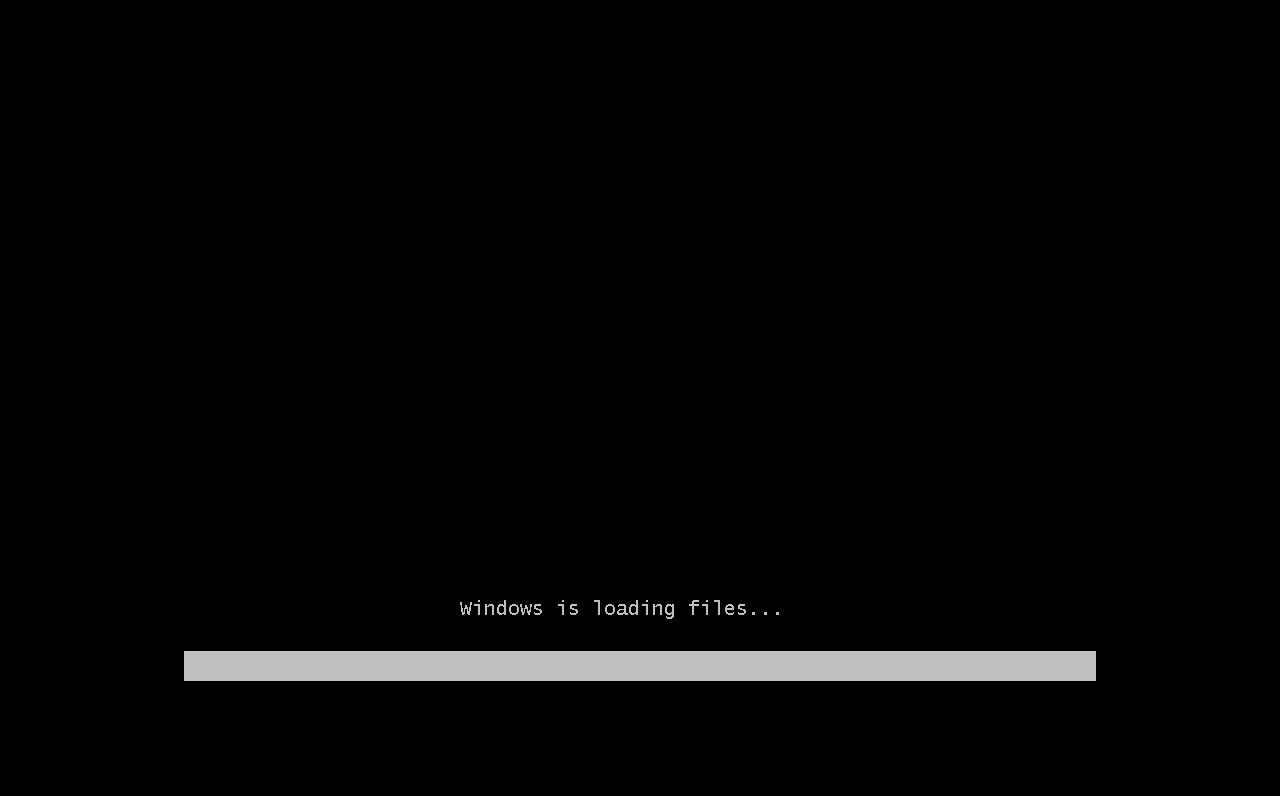 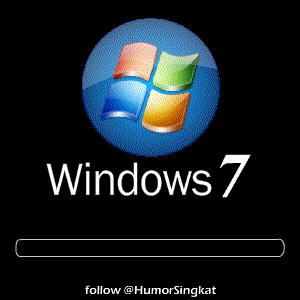 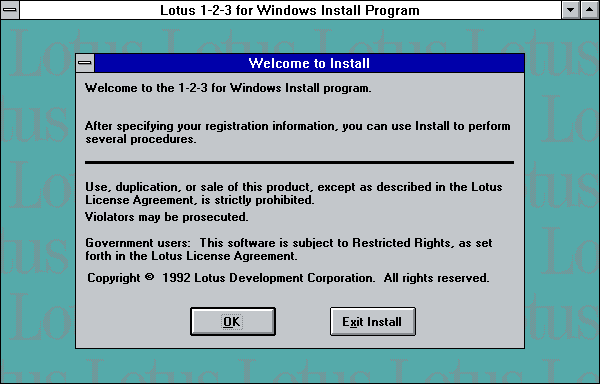 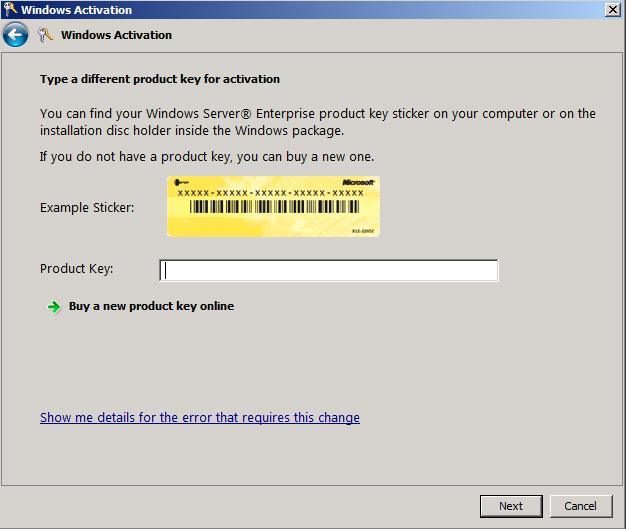 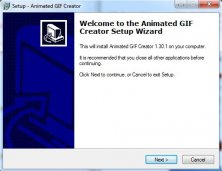 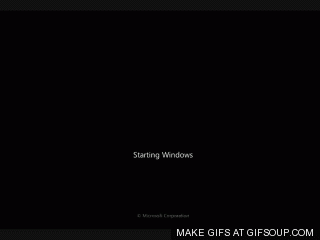 বিভিন্ন সময় বিভিন্ন  সফটওয়্যার ইন্সটল করতে  সময় অপচয় হয়  এবং সিরিয়াল কী ও আকটিভেট করতে অনেক সময় লেগে য়ায় এ সমস্যা থেকে পরিত্রানের উপায় হল  কোনো বিশেষ সফটওয়্যার এর ব্যবহার করা।
বলতো এই বিশেষ সফটওয়্যার এর নাম কি?
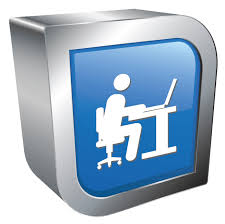 কাস্টমাইজড সফটওয়্যার
দলগত কাজ
১।আমাদের বিদ্যালয়ের অফিস সুস্থ পরিচালনার জন্য একটি কাস্টমাইজড সফটওয়্যারের বর্ণনা কর।
মূল্যায়ন
১। অ্যাপ্লিকেশন সফটওয়্যার এর অপর নাম কি?
২। কাস্টমাইজড সফটওয়্যার ব্যবহার করে কি সুবিধা পাবে?
৩। কয়েকটি অ্যাপ্লিকেশন সফটওয়্যারের নাম বল।
বাড়ির কাজ
১। কী কী কাজ করার জন্য অ্যাপ্লিকেশন সফটওয়্যার তৈরি করা সম্ভব তার একটা তালিকা করে আনবে।
ধন্যবাদ
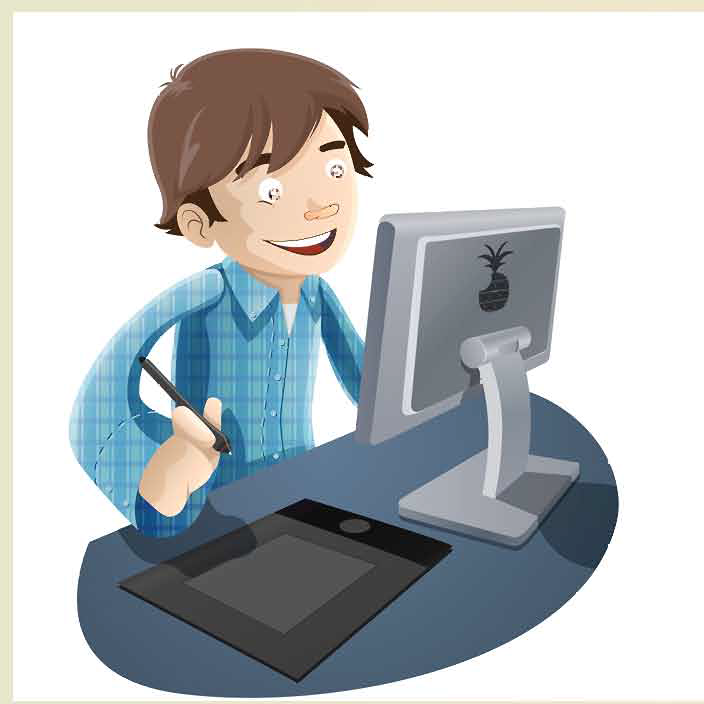